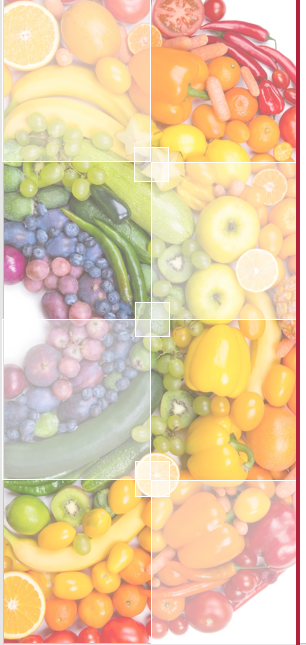 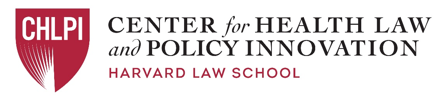 Nutrition and NY's Section 1115 Waiver
A Beginner's Workshop

Katie Garfield, JD
Director, Whole Person Care
Center for Health Law and Policy Innovation
Harvard Law School
Food is Medicine Defined
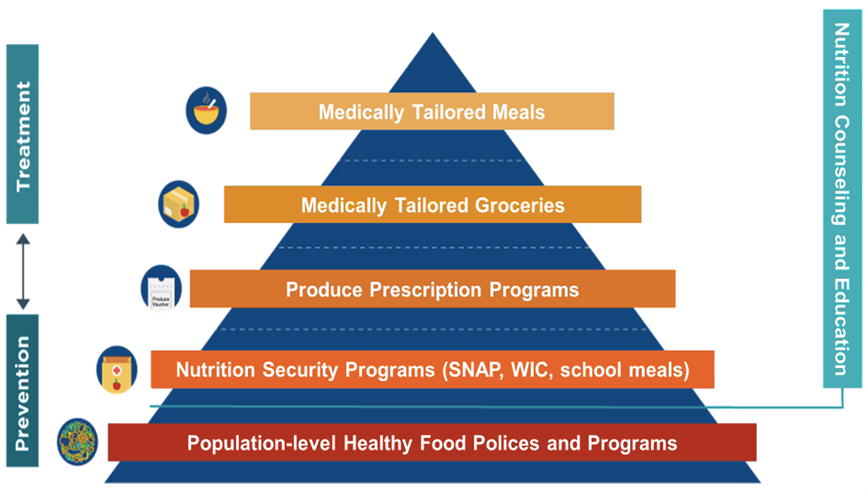 Food is Medicine (FIM) interventions are tailored to respond to the connection between food and health by helping to prevent and treat diet-related disease

Two components: 
 The provision of food that supports health, such as medically tailored meals or groceries, or food assistance, such as vouchers for produce
 A nexus to the health care system


Aspen Institute and Center for Health Law and Policy Innovation, 
Food is Medicine Research Action Plan (Jan. 2022)
Dariush Mozaffarian et al., A Food is Medicine approach to achieve nutrition security and improve health, 28 Nature Medicine 2238 (Nov. 2022), https://doi.org/10.1038/s41591-022-02027-3.
Ctr for Health Law and Policy Innovation
2
Policy Pathways
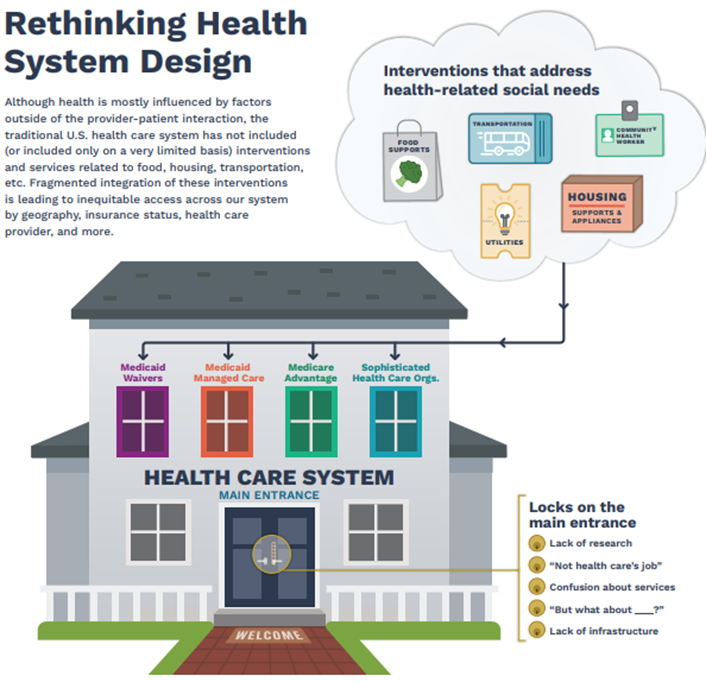 No current coverage of Food is Medicine services (direct provision of food) – beyond limited circumstances – in baseline Medicaid coverage or 
Original Medicare under federal law

Must utilize legal and regulatory flexibilities such as 
state waivers in Medicaid and supplemental benefits in Medicare Advantage
Ctr for Health Law and Policy Innovation
3
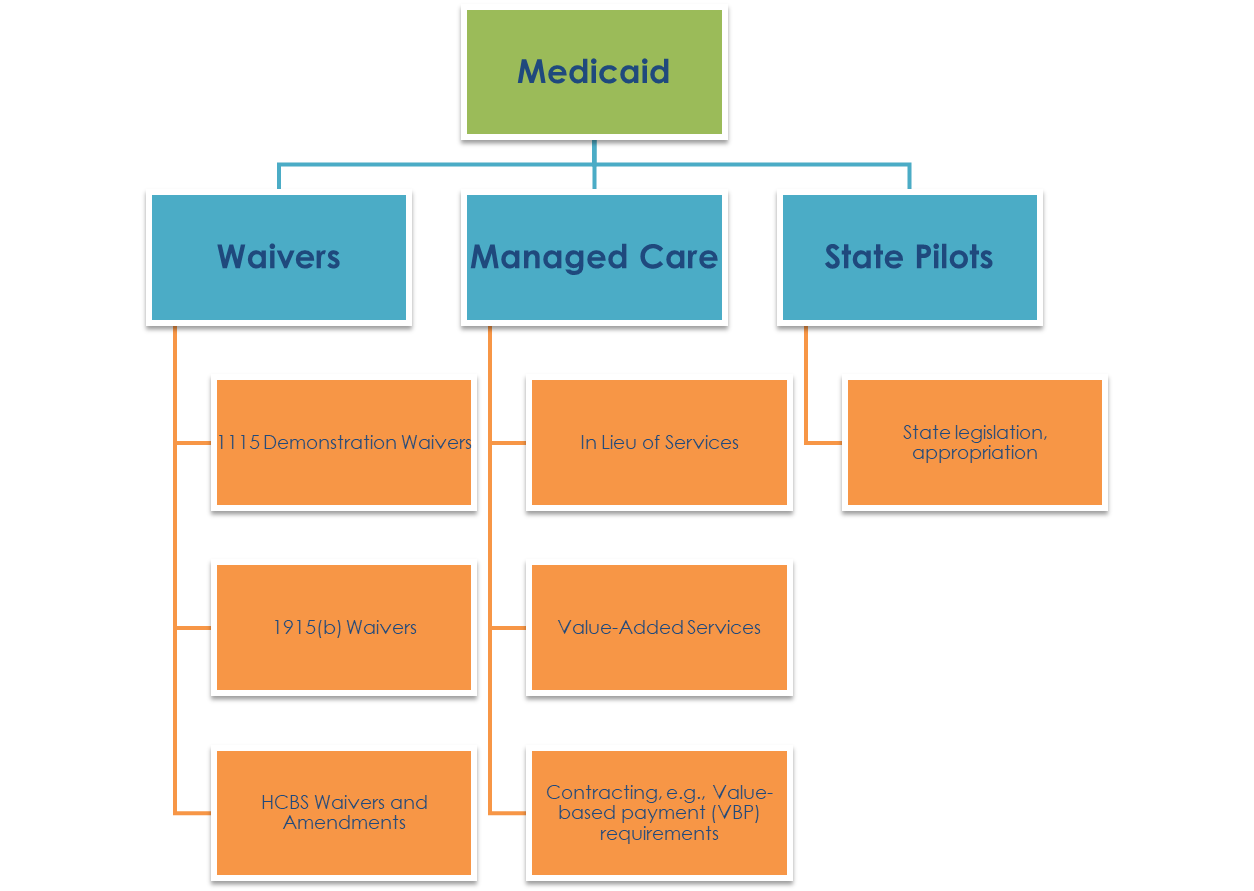 Ctr for Health Law and Policy Innovation
4
What Are Section 1115 Waivers?
With CMS approval, states can implement experimental, pilot, or demonstration projects 
Can cover services and populations not included under federal law
Requirements:
Must promote the objectives of the Medicaid program
Must be budget neutral (but flexibility for certain HRSN services)
Initial 5-year approvals, can be renewed for 3–5-year periods
States must contract with independent evaluators to conduct periodic evaluations and provide CMS with reports on the waiver’s outcomes
Examples:
Mandate enrollment in managed care
Cover nontraditional services to address health-related social needs (HRSN)
Ctr for Health Law and Policy Innovation
5
HRSN-Specific 1115 Waivers
Ctr for Health Law and Policy Innovation
6
1115 Waivers: Nutrition Trends
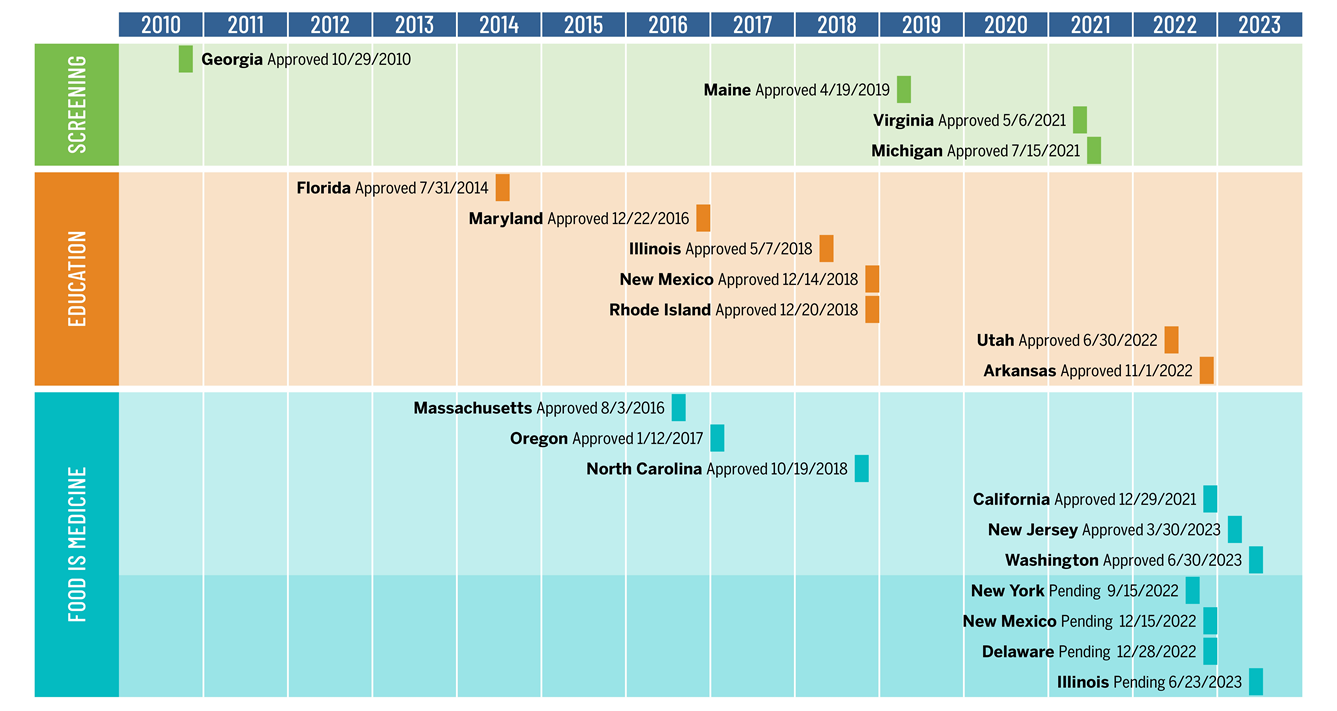 SOURCE: Erika Hanson et al., The Evolution and Scope of Medicaid Section 1115 Demonstrations to Address Nutrition: A U.S. Survey, Health Affairs Scholar, qxae013, https://doi.org/10.1093/haschl/qxae013
Ctr for Health Law and Policy Innovation
7
1115 Waivers: Direct Provision of Food
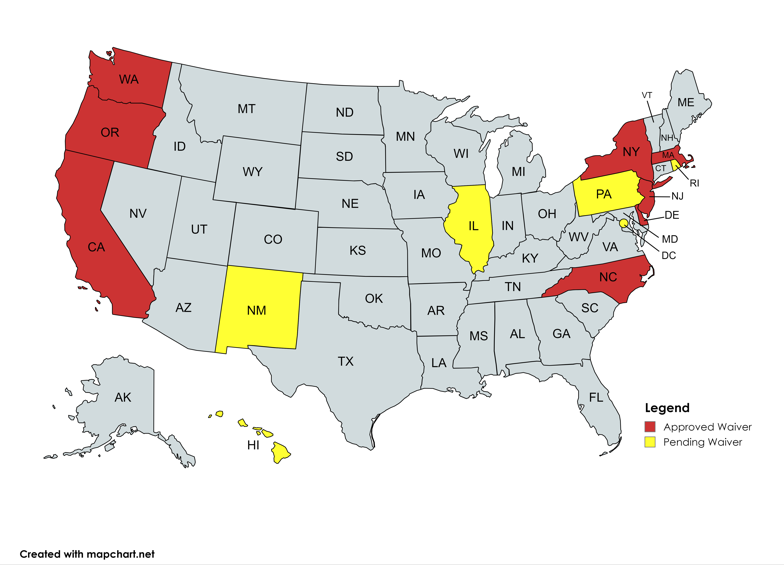 Ctr for Health Law and Policy Innovation
8
New York's 1115 Waiver Amendment
CMS approved amendment on January 9, 2024
New York’s Section 1115 “Medicaid Redesign Team” (MRT) Waiver: operated since 1997, extended several times
Several initiatives: (1) HRSN, (2) HERO, (3) Medicaid Hospital Global Budget Initiative, and (4) Strengthen the Workforce
Key components: (1) services, (2) target populations, (3) implementation, (4) monitoring and evaluation
Opportunities for Engagement
Engage in Health Equity Regional Organization (HERO), Social Care Networks (SCNs), evaluations
Engage decisionmakers (DOH) and stakeholders (providers, plans, community members)
Educate providers
Activate coalitions
Engage Medicaid partnerships
Continue to build infrastructure
Ctr for Health Law and Policy Innovation
9
Waiver Services: Nutrition Supports
Ctr for Health Law and Policy Innovation
10
Waiver Services: Nutrition Supports
Beneficiaries cannot receive more than one direct food support 
E.g., a beneficiary who receives a food prescription cannot also receive meals
Additional nutritional support for the household of high-risk pregnant individuals or high-risk children is permitted
Household size is defined in line with the state’s SNAP household definition
Nutritional interventions may be renewed for additional 6-month periods if the state determines the beneficiary still meets the clinical and needs-based criteria
Individuals with high-risk pregnancies can receive nutrition interventions for up to the length of the pregnancy and up to two months postpartum, for a total of 11 months
Ctr for Health Law and Policy Innovation
11
Target Populations
Level 1 services: referral to existing state, federal, and local programs and case management
All Medicaid beneficiaries
Level 2 services
Enrolled in Medicaid managed care, AND 
Meet certain criteria, as defined in in the post-approval Protocol(s) for HRSN Services and Infrastructure, subject to CMS review and approval, MAY include: 
(1) Medicaid high utilizers, (2) Individuals enrolled in a New York state designated Health Home, (3) Individuals with SUD, (4) Individuals with serious mental illness, (5) Individuals with intellectual and developmental disabilities, (6) Individuals who meet the HUD definition of homeless, (7) Pregnant persons, up to 12 months postpartum, (8) Post-release criminal justice-involved population with serious chronic conditions, SUD, or chronic Hepatitis-C, (9) Juvenile justice involved youth, foster care youth, and those under kinship care (10), Children under the age of 6, (11) Children under the age of 18 with one or more chronic conditions
Ctr for Health Law and Policy Innovation
12
Implementation
Includes up to $500 million in infrastructure funding to support availability and quality of HRSN services
The state will contract with a single, statewide, independent Health Regional Organization (HERO) that will conduct:
Data aggregation, analytics, and reporting
Regional needs assessment and planning
Regional stakeholder engagement sessions
Value-based payment design
Program analysis
The state will award one Social Care Network (SCN) per region (up to five in New York City) to be a designated Medicaid provider and lead entity for CBOs providing HRSN services, and provide HRSN screening and referral services
The state will set HRSN service rates
The state must submit its Implementation Plan for CMS approval by October 9, 2024
Ctr for Health Law and Policy Innovation
13
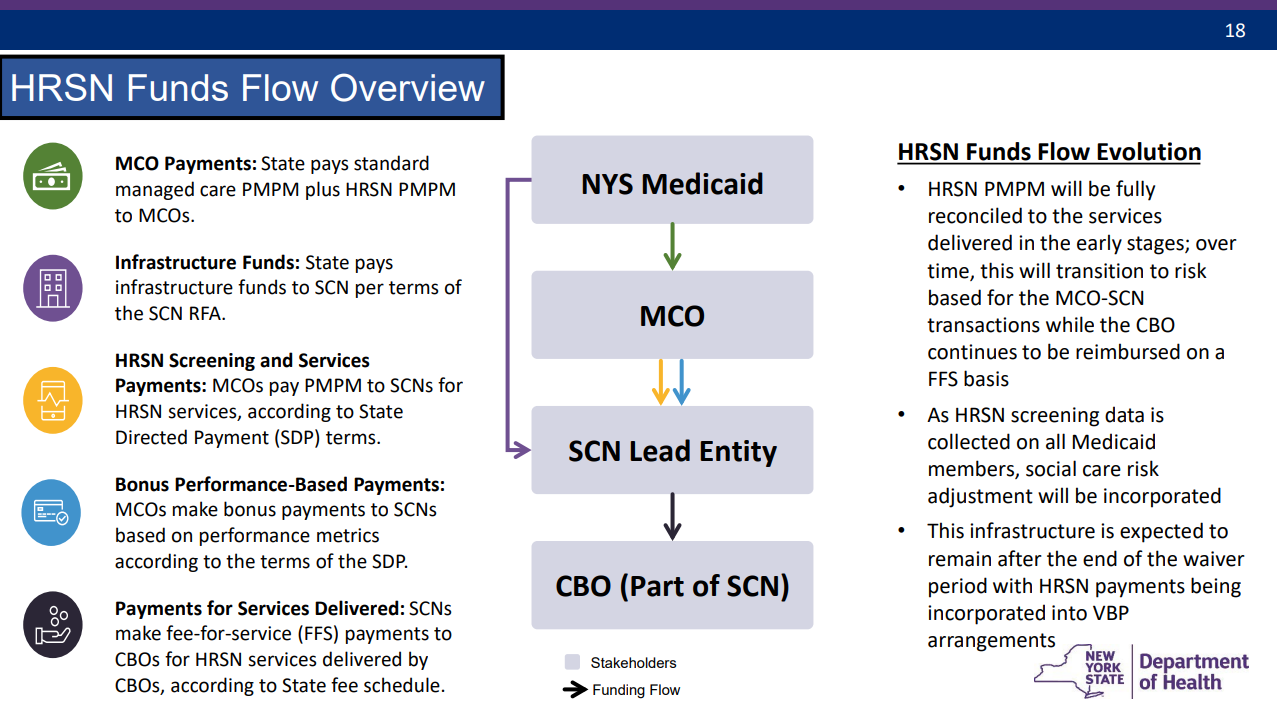 Monitoring and Evaluation
Section 1115 demonstrations require an independent evaluator
The state must track and report on:
Beneficiary HRSN data 
Information technology infrastructure to support data 
Percent of Medicaid beneficiaries enrolled in other public benefit programs (e.g., SNAP or WIC)
Ctr for Health Law and Policy Innovation
15
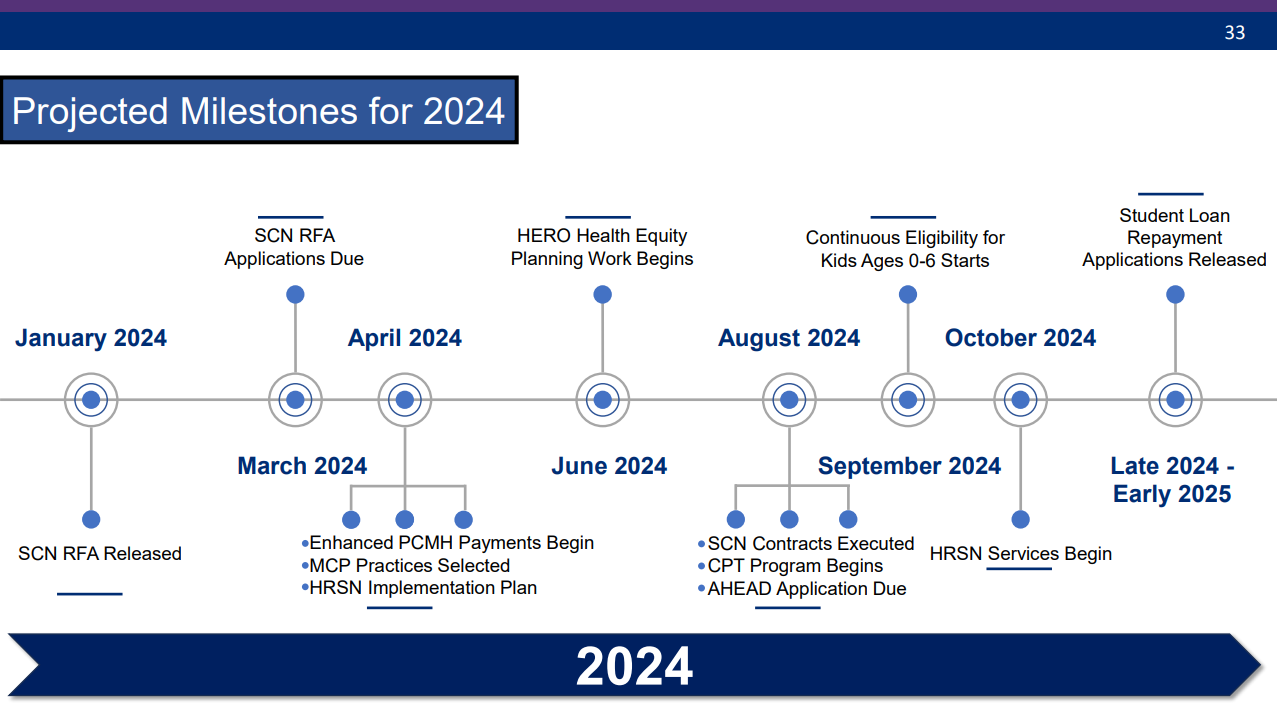 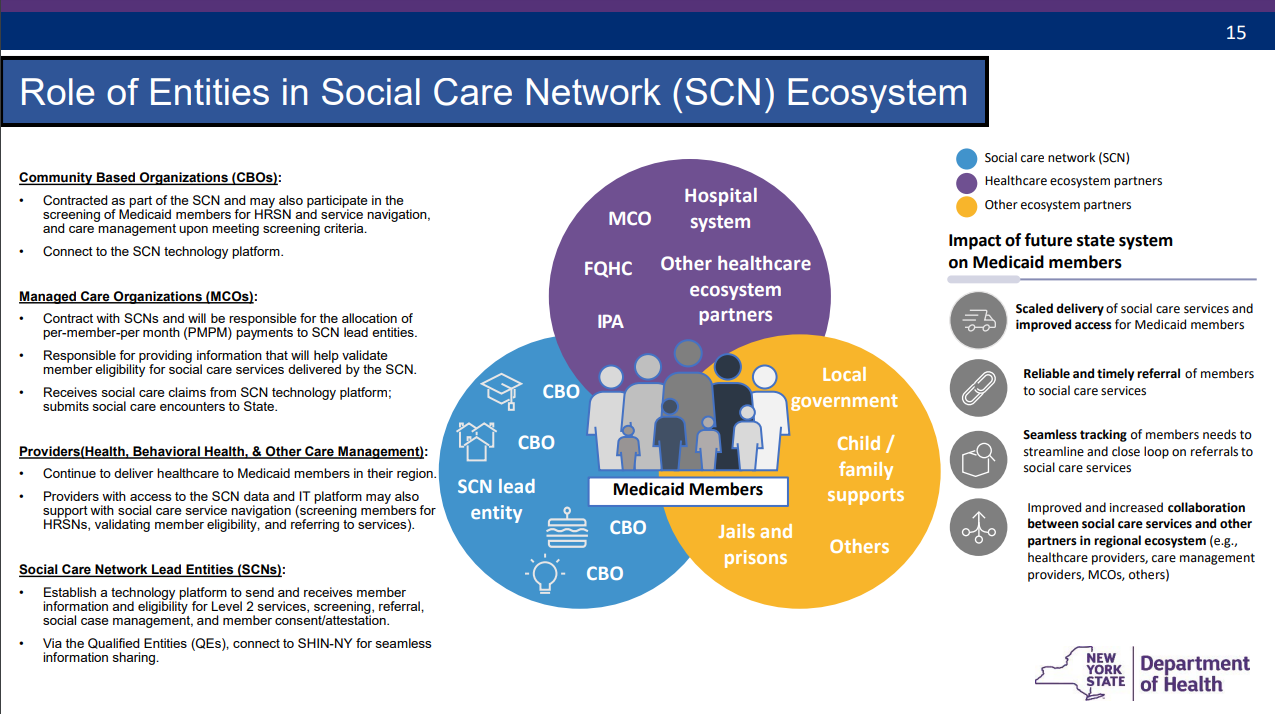 Table Discussions
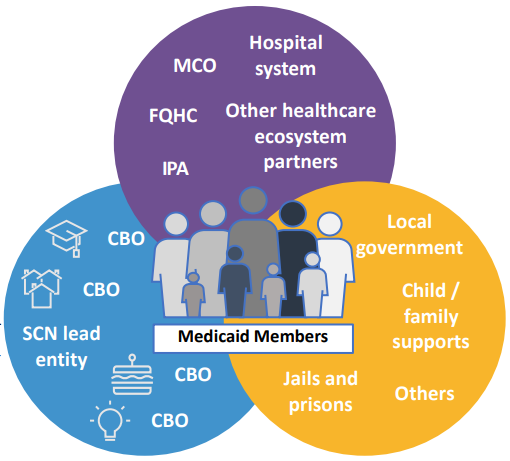 Do you plan to participate in the waiver?
If not, why not?
What role could you play?
What services could you provide?
What partners could you engage?
What resources/supports do you need to participate?
What challenges do you foresee?
What questions/concerns do you have?
Ctr for Health Law and Policy Innovation
18